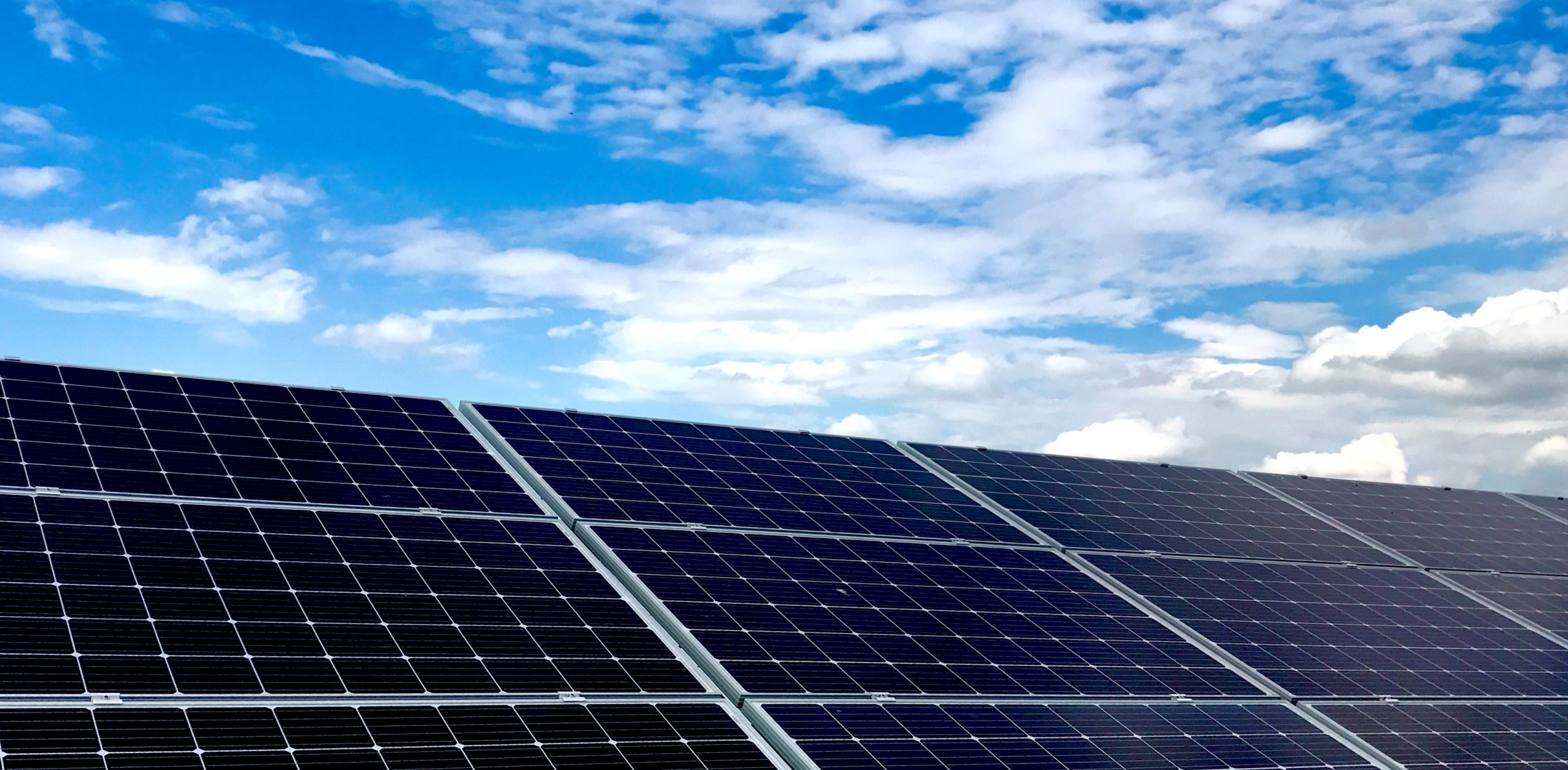 Inwestycja fotowoltaiczna o mocy 171 kW – Osiedle Dębina
1
Lokalizacja instalacji PV
13 Budynków „typ A”,         adres: Poznań, Os. Dębina 1, 2, 3, 4, 5, 6, 7,                                 		                                                                     8, 9, 10, 11, 18, 19

        3 Budynki „typ B”,               adres: Poznań, Os. Dębina 16A, 17A, 17B

        3 Budynki „typ C”,               adres: Poznań, Os. Dębina 16B, 16C, 17C

        2 Budynki „typ D”,               adres: Poznań, Os. Dębina 20-21 oraz 22-23
2
Charakterystyka generatora na budynku
Generator energii PV na obiekcie:      Budynek A	      Budynek B         Budynek C       Budynek D


Panele zorientowane na:                         płd.  	        płd-wsch.             płd-wsch.          płd-wsch.

Ilość z paneli słonecznych:                    20 szt.                  26 szt.                 20 szt.               26 szt.

Ilość falowników DC/AC:                          1 szt.                   1 szt.                   1 szt.                1 szt.

System mocujący:                                                 		       CORAB

Powierzchnia całego generatora:             36,9 m2             48,0 m2              36,9 m2            48,0 m2
3
Wizualizacja projektu
Budynek A 				Budynek B
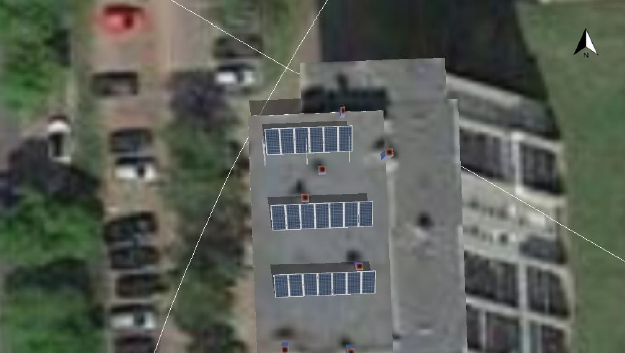 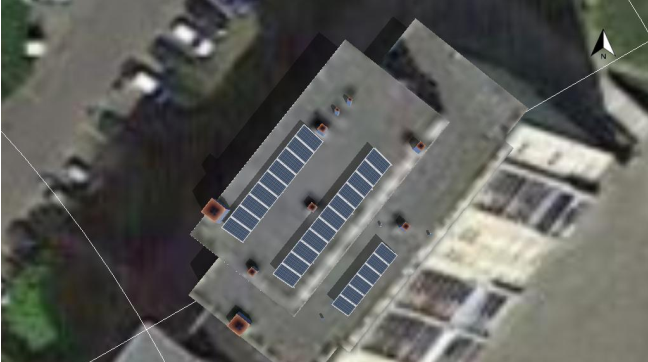 Budynek C				Budynek D
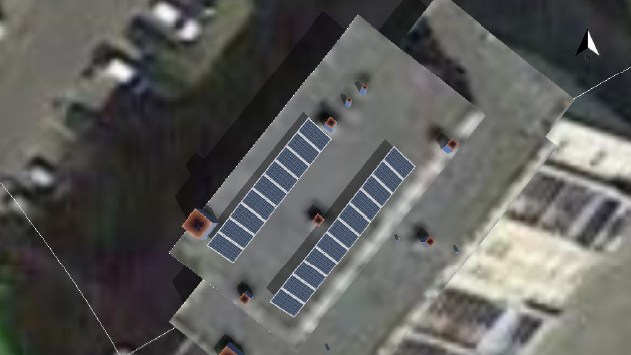 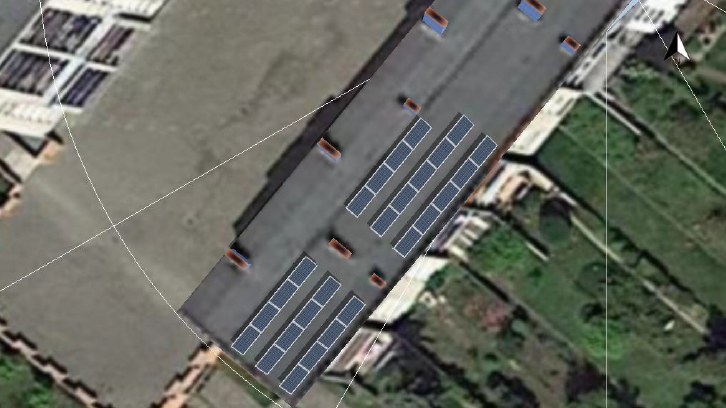 4
Dane eksploatacyjne/budynek
Budynek A        Budynek B       Budynek C       Budynek D

 
Moc generatora na budynek:                 7,6 kW                9,9 kW               7,6 kW              9,9 kW 


Przewidywana produkcja z budynku:   7390 kWh/rok    9154 kWh/rok    6980 kWh/rok     9100 kWh/rok
5
Koszty/budynek
Budynek A          Budynek B         Budynek C       Budynek D


Całkowity koszt inwestycji netto:                    30 222 zł              39 368 zł             30 222 zł            39 368 zł

Okres amortyzacji:                                          ok. 6 lat                ok. 7 lat               ok. 7 lat              ok. 7 lat

Koszt wytworzenia energii elektrycznej:        0,14 zł/kWh          0,13 zł/kWh         0,14 zł/kWh      0,13 zł/kWh
6
Kwota utraconych korzyści- wzrost kosztów energii elektrycznej za lata 2019-2022
Całkowita roczna oszczędność dla wszystkich budynków za 12 mcy 2019-2020: ok. 100 737 zł
Średnia roczna oszczędność dla 1 budynku brutto:			             ok. 4 797     zł	   

Całkowita roczna oszczędność dla wszystkich budynków za 12 mcy 2021-2022: ok. 110 047 zł
Średnia roczna oszczędność dla 1 budynku brutto:			             ok. 5 240     zł
7
Podsumowanie inwestycji - łącznie (21 budynków)
Moc całkowita:                                                             171 kW

Całkowita produkcja roczna:                                   163 MWh/rok                                 

Nakłady inwestycyjne netto:                                       680 000  zł

Okres amortyzacji:                                                      max. 8.3 lat

Średni koszt w przeliczeniu na prod. ee:                     3900 zł         

Powyższa kalkulacja dotyczy realizacji zadania dla wszystkich budynków, w przypadku realizacji zadania w rozbiciu na pojedyncze budynki koszt realizacji będzie wyższy.
8